Διαφοροποιημένη ενοποίηση. Μορφές συνεργασίας και διακυβέρνησης.
ΠΜΣ ΔΕΔΠ 2021-22	 
Φιλίππα Χατζησταύρου
fchatzistav@pspa.uoa.gr
1
Flexibility in the Lisbon Treaty
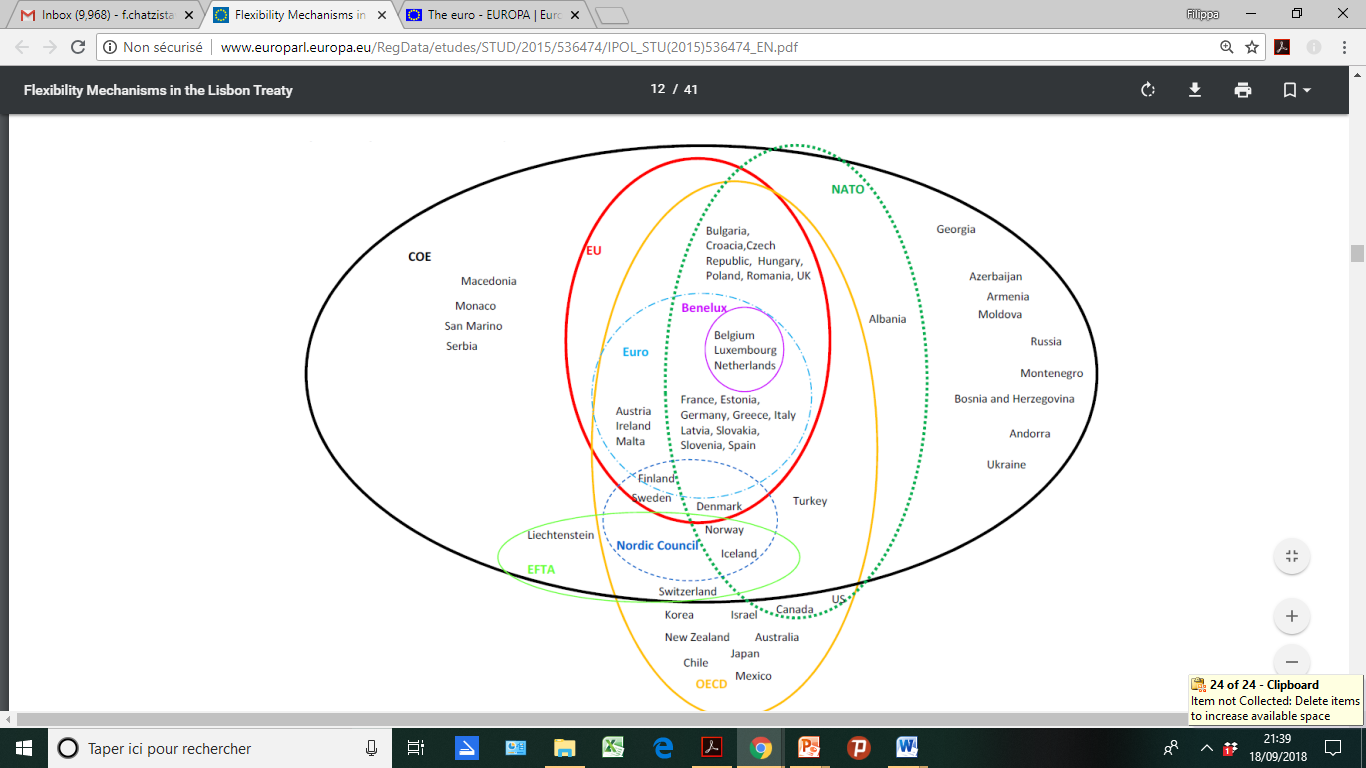 Cy
P, L
Φιλίππα Χατζησταύρου
3
United Kingdom –  EU partnership
PESCO Στρατιωτική Κινητικότητα
Ukraine- Macro-financial assistance support package for 2023 (loans, reform conditionality)
Migration and asylum pact
Economic governance
EEA :  EU+3 ex-  EFTA
Structured  Cooperation  Defense -
Security  (25 MS)
Schengen :  23MS+ 4 non  EU States
Eurozone 19MS: not an avant
gard+e group, not a stable  group of MS (no fixed-  boundary division)
Western Balkans: sectoral 
agreements?
EU 27MS
Transport  Community : ΕU +  Western Balkans
4
Differentiated integration is fully part of the EU, not an exception to the rule (Leruth,  2015)
As a concept : vertical D (differences in centralisation), horizontal D (differences in  territorial extension). Internal horizontal D (members ‘opt out’ or second order  members) and external horizontal D (non members opt in or first order non  members).
●
As a theory : evaluate DI by how far it improves the management of externalities  between MS.
●
As a process : more than half of EU policies are now implemented in different ways.
●
As a system : Europe has an organizational and member state core but with a level of  centralization and territorial extension that varies by function.
●
5
Οι έννοιες
Η αρχή της ευελιξίας (flexibility): υποδοχή και διαχείριση  διαφορετικών κοινωνικο-οικονομικών και πολιτικών συμφερόντων  των κρατών μελών στο πλαίσιο μιας διευρυνόμενης Ευρωπαϊκής  Ένωσης	με τη μορφή εξαίρεσης ή μεταβατικής κατάστασης (χρόνος,  χώρος πολιτικής, τομέας/περιοχή πολιτικής).
Διαφοροποιημένη ενοποίηση (differentiated integration):  μοντέλο στρατηγικών ένταξης που προσπαθούν να συμβιβάσουν την  ετερογένεια εντός της ΕΕ και επιτρέπουν διαφορετικές ομάδες  κρατών μελών να ακολουθήσουν μια σειρά από δημόσιες πολιτικές με  διαφορετικές διαδικαστικές και θεσμικές ρυθμίσεις (Stubb : 1996).
Εσωτερική και εξωτερική διαφοροποίηση.

Διαφοροποιημένη ενοποίηση και πρωτογενές δίκαιο της ΕΕ:
1/ Παρεκκλίσεις (derogations, άρθρο 109K Συνθήκη του Μάαστριχτ).
2/ Ενισχυμένη συνεργασία – αποκλείεται η χρήση βέτο ( enhanced cooperation, άρθρα 11 και 11Α, 43-45 Συνθήκη του Άμστερνταμ).
3/ Ενισχυμένη συνεργασία στον 2ο πυλώνα για την Κοινή Εξωτερική Πολιτική και Πολιτική Ασφάλειας, εκτός από αμυντικά θέματα – δυνατότητα βέτο (άρθρα 23, 27A-27E, Συνθήκη της Νίκαιας). 
4/ Μόνιμη διαρθρωμένη συνεργασία και στην Άμυνα. Οι διατάξεις που διέπουν την ενισχυμένη συνεργασία αναφέρονται τώρα λεπτομερώς στη Συνθήκη για την Ευρωπαϊκή Ένωση (άρθρο 20) και στη Συνθήκη για τη λειτουργία της Ευρωπαϊκής Ένωσης (άρθρο 326-334) (Συνθήκη της Λισαβόνας).
6
Μορφές και μοντέλα διαφοροποιημένης ενοποίησης
Μορφές : (1) Ανοιχτές (open-ended) συμφωνίες opt-out ενός ή περισσοτέρων κρατών μελών, (2) διακυβερνητικές  συνεργασίες εντός ή εκτός θεσμικού πλαισίου της ΕΕ, (3) (εντός θεσμικού πλαισίου) ενισχυμένη συνεργασία (αρ.  20 ΣΕΕ), Δομική σταθερή συνεργασία (αρ. 42 ΣΕΕ), 4) Συνεργασία εκτός ΕΕ στη βάση του διεθνούς δικαίου.
Μοντέλα συνεργασιών μεταξύ ΚΜ: multispeed(an environment of cooperation in specific sectors/  multitier (an environment of cooperation with separate institutions); concentric circles, variable geometry;  (soft and hard) core Europe; à la carte.

Multispeed Europe : προσωρινές διαφοροποιήσεις (παλιά ιδέα, Tindemans Report, Spinelly draft Treaty)
Multi-tier Europe : πιο κοντά σε σταθερές συνεργασίες και παρεκκλίσεις (derogations, άρθρο 109K Συνθήκη του Μάαστριχτ).

Παραλλαγές των δύο :δύο ταχυτήτων (two-speed) ή intra-EU variable geometry (hard core group within multi-speed  Europe)

Variable geometry (extra-EU): ανυπέρβλητες διαφορές, σταθερές διαφοροποιήσεις με ένα core group. Μπορεί να  οδηγήσει σε ομόκεντρους κύκλους (concentric cycles), regimes by policy area (multi-tier)/space (membership)
7
Economic governance: variable participation 
for Eurozone-ins and outs

Fiscal Compact: 26MS
5 of which do not have a total commitment
1 MS have legal opt-outs ((UK), Czech Republic) and even it has  the right to review.

Euro-plus: 23MS-5MS non-eurozone members have opt-outs ((UK),  Czech Republic, Sweden, Hungary, Croatia)

Banking Union : 26MS – 1MS that can participate in the future ((UK),  Sweden).

Macroeconomic Policies Coordination Process and Multilateral  Surveillance ("Package of Six" and "Two Pack" Legislation):
28MS
8
Κεκτημένο του Σένγκεν: κράτη που δεν συμμετέχουν είτε γιατί δεν το επιθυμούν (το Ηνωμένο Βασίλειο, την Ιρλανδία και τη Δανία) ή ως συνέπεια του ότι μέχρι πρότινος δεν πληρούσαν τα απαιτούμενα κριτήρια (Βουλγαρία, Ρουμανία και Κροατία) ή δεν πληρούν (Κύπρος). Η Νορβηγία, η Ισλανδία, το Λιχτενστάιν και η Ελβετία είναι συνδεδεμένες με το κεκτημένο του Σένγκεν. Το παράδοξο λοιπόν είναι ότι χώρες μη μέλη της ΕΕ είναι πολύ πιο κοντά στον πυρήνα της ΕΕ από ό, τι ήταν μερικά από τα δικά της κράτη μέλη (θέμα ομοιογένειας του ευρωπαϊκού νομικού χώρου και ίσων δικαιωμάτων των ευρ. πολιτών).
Βουλγαρία και Ρουμανία: Λήξη μεταβατικής περιόδου για την εφαρμογή του κεκτημένου Σένγκεν - 1/2014.
Η Κροατία μπήκε στη ζώνη τον Ιανουάριο του 2023. Βουλγαρία και η Ρουμανία μπήκαν στη ζώνη το Μάρτιο του 2024
Σένγκεν: ΕΕ
23ΚΜ + 4 εκτός
ΕΕ Κράτη
9
9
Ευρωπαϊκός Οικονομικός Χώρος : επέκταση της εσωτερικής αγοράς για τις χώρες της ΕΖΕΣ (τρίτες χώρες), χωρίς την προσχώρησή τους στην Ευρωπαϊκή Ένωση με υποχρέωση να εφαρμόζουν τμήματα του δικαίου της εσωτερικής αγοράς της ΕΕ (ενοποίηση χωρίς κάρτα μέλους).
ΕΟΧ:EE+3 πρώην ΕΖΕΣ
10
Η πρακτική των opt outs στους άλλους τομείς πολιτικής
Μερική εξαίρεση από την Ευρωπαϊκή Χάρτα Θεμελιωδών Δικαιωμάτων (ΗΒ πριν την αποχώρηση, Πολωνία) 
 Ευέλικτο opt-out με δυνατότητα opt-in case-by-case στο χώρο Ελευθερίας, Ασφάλειας και Δικαιοσύνης και σε πολύ μικρότερο βαθμό στο Σένγκεν (ΗΒ πριν την αποχώρηση, Ιρλανδία- εισαγωγή αυτού του δικαιώματος με την Συνθήκη Αμστερνταμ και ενίσχυση με την Συνθήκη της Λισαβόνας)  
opt-out από το χώρο Ελευθερίας, Ασφάλειας και Δικαιοσύνης ειδικά στα θέματα αστυνομικής και δικαστικής συνεργασίας (Δανία, ενώ είναι μέλος Σένγκεν) – η Συνθήκη της Λισαβόνας της δίνει την επιλογή να το μετατρέψει αν το επιθυμεί σε ευέλικτο opt-out.

ΚΕΠΠΑ (χωριστή και μη αποκλειστική αρμοδιότητα). Ομοφωνία, αλλά χρήση της εποικοδομητικής αποχής (constructive abstention)! H Συνθήκη της Λισαβόνας διευκολύνει τη δυνατότητα συνεργασιών μεταξύ κάποιων ΚΜ και αυξάνει το νομικό χώρο για να φιλοξενήσει τα συμφέροντα των κρατών μελών που επιλέγουν την αποχή από την λήψη αποφάσεων με ομοφωνία. Η χρήση της εποικοδομητικής αποχής δεν ισχύει όταν υπάρχει αναστέλλουσα μειοψηφία (blocking minority): το ένα τρίτο των κρατών μελών που εκπροσωπούν τουλάχιστον το ένα τρίτο του πληθυσμού της ΕΕ.
opt-out από την ΚΠΑΑ (Δανία) – Η Συνθήκη της Λισαβόνας εισάγει τον μηχανισμό της ΄μόνιμης διαρθρωμένης συνεργασίας΄ (structured permanent cooperation, υπό την οποία θα μπορούσε να γίνει η Ευρωπαϊκή Αρχή Άμυνας). Τρεις μήνες μετά την εισβολή της Ρωσίας στην Ουκρανία, η πλειοψηφία των Δανών, σχεδόν το 67%, τάχθηκε υπέρ της ένταξης στην κοινή αμυντική πολιτική της Ευρωπαϊκής Ένωσης. Η Σουηδία έγινε η τελευταία χώρα που προσχώρησε στη Συμμαχία στις 7 Μαρτίου 2024. Επί του παρόντος, τρεις χώρες εταίροι έχουν δηλώσει τις φιλοδοξίες τους για ένταξη στο ΝΑΤΟ: η Βοσνία-Ερζεγοβίνη, η Γεωργία και η Ουκρανία.
11
Defence & Military cooperation (CSDP)
A governance model as a modular system allowing Member States to collaborate further in the area of security and defense on a voluntary basis (special competence) : towards a multispeed  and multitier Defense Union

EDA (All EU MS, 2004), EU Action Plan on military mobility 

European Defence Fund & Coordinated Annual Review on Defence (CARD)  (All MS, under Commission supervision, June 2017): research on defence industrial innovation, defence products (European Defence Industrial Development Programme)

European Peace Fund (EU off-budget) for civilian and military missions

PESCO governance and 34 projects -  (permanent structured cooperation, art. 42 TEU, 25 MS, Dec 2017 - March 2018) : EU Battlegroups and civilian capabilities… i.e. in civilian and military crisis management action; 

European Intervention Initiative (10 MS, including the UK, June 2018): joint military intervention Force (facilitate swifter consensus for "coalitions of the willing" in crisis management)

European Peace Facility, 2021 (used in Ukraine)

Δώδεκα ευρωπαϊκά κράτη (letter of intent) θέλουν να ενταχθούν στην ομπρέλα αντιπυραυλικής προστασίας- κοινό ευρωπαϊκό σύστημα αεράμυνας (γερμανική πρόταση) # Πολωνία, Γαλλία.
12
24/01/2019
Φιλίππα Χατζησταύρου
12
The framework of defence cooperation: variable participation for EU member states and potentially non-EU member states

PESCO:  European Medical Command, an EU Training Mission Competence Centre, Cyber Rapid Response Teams and Mutual Assistance in Cyber Security, to Military Disaster Relief and an upgrade of Maritime Surveillance…

The European Defence Agency (EDA) and the EEAS, including the EU Military Staff, are jointly providing secretariat functions for all PESCO matters.

United Kingdom (UN Security Council advantage and privileged EU partnership to CFSP and CSDP); May asks for a consultation and coordination mechanisms in the field of CFSP/CSDP be adopted immediately, so that they can be up and running after UK’s withdrawal (full CSDP missions player, access to defense market, collaboration with EDA, Europol participation, observer status in the EPC, bilateral CFSP institutionalised dialogue….
13
24/01/2019
Φιλίππα Χατζησταύρου
13
Ευέλικτη ενοποίηση, ασυμμετρία εντός της ΕΕ και κοινοτικό κεκτημένο
Το κοινοτικό κεκτημένο: νομικό corpus της ΕΕ και νομολογιακό corpus του ΔΕΚ. Το πολιτικό και θεσμικό θεμέλιο της ΕΕ.
Μέχρι που τα opt-outs, η ενισχυμένη συνεργασία και η συνεργασία μεταξύ των κρατών μελών εντός/εκτός του νομικού πλαισίου της ΕΕ μπορούν να επεκτείνουν τα όρια αυτής της συνταγματικής, θεσμικής και λειτουργικής διαφοροποίησης σε μια ΕΕ που βασίζεται σε κοινές αρχές, σε μια συγκεκριμένη έννομη τάξη και σε κοινά θεσμικά όργανα; 
Κατά πόσο κινδυνεύει η ακεραιότητα της ευρ. έννομης τάξης με τη μη συμμετοχή κάποιων ΚΜ ή τη δημιουργία ομάδων-πυρήνα ΚΜ, με την συμμετοχή τρίτων Κρατών; Πως μπορεί η ΕΕ να εγγυηθεί την νομική ομοιογένεια σε παράλληλες ευρωπαϊκές νομικές σφαίρες; 
 Η ενισχυμένη συνεργασία ΔΕΝ ΠΡΕΠΕΙ να παραβιάζει το δίκαιο της ΕΕ, να υπονομεύει την οικονομική, κοινωνική και εδαφική συνοχή ή την εσωτερική αγορά ή, να συνιστά διάκριση ή φραγμό στις συναλλαγές μεταξύ των κρατών μελών, ούτε να προκαλεί στρεβλώσεις του ανταγωνισμού μεταξύ τους.
Θεσμικές αρχές : αναλογικότητα, ίση μεταχείριση, καθήκον έντιμης συνεργασίας (αρ.4 ΣΕΕ).
 Νέες δομημένες μορφές συνεργασίας, ημι-μόνιμες ή σταθερές per se, είτε εντός είτε εκτός του κλασικού θεσμικού πλαισίου της ΕΕ: η ευέλικτη ενοποίηση κινδυνεύει να γίνει ένα μέσο για την άσκηση πολιτικής και όχι ένας φορέας για την θετική ολοκλήρωση.
14
14
Multi Europe : concepts
Multi-speed Europe* : core group at faster pace (temporary differences)
Two-speed – Eurozone, probably Defense/Security or future (?) climate  change policy
Differentiated Integration with a specific form of flexibility (time scale) –
Schengen, Euro-plus
Intra-EU variable geometry: a more rigid system with a hard core within  a multi-speed Europe – [in the future potentially, Euro(zone)budget+Euro(zone)parliament]
●
Multi-tier Europe : closely to permanent divisions/derogations
If the conditions of membership are not predetermined and agreed by all  MS – migration and asylum policy – Migration pact 2024, Poland and Hungary voted against.
Differentiation within EU’s framework – divorce and legal separation  agreement (16 MS)
* Tindemans report, Spinelli draft Treaty
●
15
Variable geometry
Recognize irrevocable differences
●
Semi-permanent divisions : core of MS and MS unwilling to accept the  rules in the future and become ‘ins’
●
It can be developed outside EU’s framework
●
It can produce circles of integration with limited overlaps (different circles  of cooperation by policy area and by membership): proliferation of  regimes.
●
UK, Hungary/Orban migration and asylum policy, future (?) FTT agreement
~ 11 MS
16
Different types of membership : Full/partial (functional scope); permanent/semi-permanent  (temporal scope); fixed/flexible (territorial scope)
Full + Permanent + Fixed  membership
Partial + Permanent + Fixed  membership
●
●
Partial + Permanent + Flexible  membership
Partial + Semi-permanent +  Flexible membership
●
●
17
Τυπολογία ενοποίησης στην ΕΕ
Τυπολογία 1/ Παλιές πολιτικές, ομοφωνία ΚΜ για ομοιογενή ενοποίηση, permissive  consensus (επιτρεπτική συναίνεση εκ μέρους των ευρωπαϊκών λαών).  Δυνατότητα λειτουργικής διαφοροποίησης με προσωρινό και χρονικά οριοθετημένο  χαρακτήρα, με κοινό στόχο υπερεθνικής ολοκλήρωσης, επιτρέποντας τη συνεχή ανάπτυξη  του κεκτημένου της Ένωσης σύμφωνα με τις απαιτήσεις των Συνθηκών της ΕΕ.

reform fatigue, ‘επικίνδυνα΄ εθνικά δημοψηφίσματα
Τυπολογία 2/ Νέες πολιτικές, διαφορετικές ομάδες διαφορετικών χωρών σε  διαφορετικούς τομείς πολιτικής (variable geometry and multi-entry Europe) και όχι  μια κεντρική ομάδα (core Europe) που θα διαχωρίζεται από τις υπόλοιπες. Permissive  dissensus, constraining consensus (ευρ. λαοί και εθνικές ελίτ).
Δυνατότητα ‘συνταγματικής’ και μακρόχρονης/σταθερής (τομεακής και πιθανώς χωρικής)  διαφοροποίησης λόγω ανησυχιών σχετικά με την εθνική κυριαρχία/ταυτότητα ή την  πολιτική προτίμηση κάποιων ΚΜ που είτε είναι ιδεολογικά είτε πολιτικά αντίθετα και / ή  φοβούνται τη λαϊκή αντίσταση στην στενότερη υπερεθνική συνεργασία.
18
Νέες πολιτικές
Το πλαίσιο της οικονομικής διακυβέρνησης: διαφοροποιημένη συμμετοχή για κράτη  Euro-ins, Euro-outs
Διακυβερνητική συνεργασία εντός και εκτός του πλαισίου της ΕΕ (ειδική αρμοδιότητα): πολλαπλών  ταχυτήτων (περιβάλλον συνεργασίας σε συγκεκριμένους τομείς) και πολυεπίπεδη (περιβάλλον  συνεργασίας με ξεχωριστούς μηχανισμούς και θεσμικά όργανα). Ασύμμετρη και τεχνοκρατική εποπτεία.
Το πλαίσιο της αμυντικής συνεργασίας: διαφοροποιημένη συμμετοχή ΚΜ της ΕΕ και  (ενδεχομένως) τρίτων χωρών
Ένα πρότυπο διακυβέρνησης ως ένα αρθρωτό σύστημα που επιτρέπει σε κράτη μέλη να συνεργαστούν  περαιτέρω στον τομέα της ασφάλειας και της άμυνας σε εθελοντική βάση (ειδική αρμοδιότητα): προς μια  πολλών ταχυτήτων και πολυεπίπεδη αμυντική ένωση.
Το πλαίσιο της διακυβέρνησης της μεταναστευτικής πολιτικής και της πολιτικής ασύλου:  ευέλικτοι μηχανισμοί επιβάρυνσης που υποχρεώνουν ορισμένα κράτη μέλη της ΕΕ να  αναλάβουν μεγαλύτερο μέρος της επιβάρυνσης
Ένα μοντέλο διακυβέρνησης πολλαπλών ταχυτήτων και επιπέδων: προς ένα σύστημα διαφοροποιημένης  αλληλεγγύης με ασύμμετρο ρυθμιστικό και πολιτικό βάρος μεταξύ των ΚΜ;
19
Ποιοι κίνδυνοι ελλοχεύουν για τα μη συμμετέχοντα κράτη;
Οι τομεακές συνεργασίες που ακολουθούν ως επί το πλείστον την  τυπολογία 2 θα μπορούσαν να αποκλείσουν κάποια μη  συμμετέχοντα κράτη μέλη από δικαιώματα/υποχρεώσεις/  αρμοδιότητες.

Αμφισβήτηση της ίδιας της λογικής της ενοποίησης στον κλασικό  ορισμό της, καθώς και των γενικών αρχών και πρωτογενών πηγών  του ευρωπαϊκού δικαίου.

Θεσμικός διακυβερνητισμός, ad hoc sectoral Treaties
 domino effect, special status
20
Η επιλογή της ιδιότητας μέλους έχει τα ίδια ερείσματα  όπως στο παρελθόν;;
Στη μεταπολεμική Ευρώπη η ταυτότητα του ‘έθνους κράτους’ περιπλέκεται  με αυτή του ‘κράτους μέλους’ (Sbragia: 1994). Η εθνική κυριαρχία ως  έννοια σχέσης παρά ως μονήρης έννοια εξηγώντας την ικανότητα ενός
κράτους να δεσμευθεί παρά να αντιστέκεται (Slaughter:2004).
H ένταξη ως παράγοντας διευκόλυνσης της διακυβερνητικής συνεργασίας  και της αύξησης της εθνικής επιρροής
Η ένταξη ως στρατηγική επιλογή εκσυγχρονισμού και εξάρτησης.
Η ένταξη ως πολιτισμική επιλογή
Η ένταξη ως παράγοντας προώθησης της ενοποίησης (η αξιακή διάσταση  της ενοποίησης)
21
Μοντέλα συμμαχιών μεταξύ κρατών
στην ισχύ (χώρες με μεγάλο βάρος ψήφου)
στο συμφέρον (κοινό (οικονομικό) συμφέρον σε συγκεκριμένα  θέματα [συνεισφέροντες/αποδέκτες ευρ. επιχορηγήσεων]
στην ιδεολογία (αριστερά/δεξιά ή υπέρ/κατά της ενοποίησης)
στην κουλτούρα (κοινά πολιτισμικά στοιχεία – γλώσσα, ιστορία,  κουλτούρα)
γεωγραφική ή/και πολιτισμική συμμαχία (Βορράς/Νότος, χώρες  Benelux, Visegrad, Scandinavian pattern, Hanseatic League...)
παλιά/νέα μέλη
22
Δομικά μειονεκτήματα των μικρών κρατών στην ευρωπαϊκή  διακυβέρνηση
8/11/2018
Η επιρροή των κρατών στη διαπραγμάτευση εξαρτάται από τους πόρους που διαθέτουν, την διοικητική και  διαχειριστική ικανότητα και εμπειρία τους και από τις διαπραγματευτικές στρατηγικές που χρησιμοποιούν.
Η θέση των μικρών/αδύναμων κρατών
Ισχνοί οικονομικοί πόροι και άρα
Περιορισμένες ικανότητες παζαρέματος
Ενίσχυση της επιρροής των μικρών/αδύναμων κρατών
ενεργό εμπλοκή στα πρώτα στάδια των διαπραγματεύσεων με την αξιοποίηση συγκεκριμένων  στρατηγικών – υιοθέτηση του ρόλου του έντιμου διαμεσολαβητή
πρώιμη εμπλοκή με την πολιτική διαδικασία και τη δικτύωση
καθορισμός στρατηγικών προτεραιοτήτων και διαμόρφωση συμμαχιών
χρήση της ήπιας δύναμης και ανάπτυξη προσόντων για διαπραγμάτευση
υιοθέτηση φιλοευρωπαϊκής προσέγγισης
μεγιστοποίηση των ευκαιριών της Προεδρίας του Συμβουλίου και της μάθησης μέσα από την εμπειρία.
επιστημονικές και τεχνικές γνώσεις
ανάπτυξη ειδικής τομεακής τεχνογνωσίας (niche expertise in key policy fields) για απόκτηση φήμης για ηγεσία  σ΄έναν τομέα πολιτικής (policy leadership)
23
8/11/2018
Stratfor analysis (many Europes)
Κατατάσσει τα κράτη μέλη της Ένωσης σε τέσσερις  κατηγορίες, ανάλογα με τις επιδιώξεις και τις πιθανότητες  να επιλέξουν κάποια στιγμή να εξέλθουν από την Ένωση.  α) τους outsiders της Κεντρικής Ευρώπης που είναι και τα  πιο πρόσφατα μέλη της ΕΕ,
β) την ευρωπαϊκή περιφέρεια,
γ) τα κράτη της Κεντρικής Ευρώπης και  δ) τους «Big 3» (Γαλλία, Ιταλία, Γερμανία).
24
Φιλίππα Χατζησταύρου	8/11/2018
Μεταβλητές μέτρησης της  ευρωπαϊκής συνοχικότητας των  ΚΜ σε ατομικό και εθνικό επίπεδο,  European Council of Foreign  Relations, ECFR
25
21
Different constellations of member states


Founding countries, Franco-German axis, Southern Europe (Euro-med countries), Central and Baltic (Eastern)  countries, Scandinavian or Nordic countries, Baltic countries, Benelux (Digital Benelux), Visegrad countries,  Hanseatic League ..

Lenders vs borrowers, growth vs austerity, regulatory vs redistributive and market-opening vs market-  regulating.

 Member states with protectionist inclinations and political Union (integrationist) aspirations:
France, Italy, Spain, Greece, Portugal and Cyprus (Euro-med countries)

Member states with liberal, atlantist (non-integrationist) aspirations against a centralized  EU/further political Union:
Germany, Scandinavian countries, Finland, Netherlands, Baltic countries, Austria, Visegrad countries (named
polypore states), Ireland, Weimar Triangle (France, Germany, Poland)

Ομάδας της Νορμανδίας (Ρωσία Ουκρανία, Γερμανία, Γαλλία).
Frugal Four (Αυστρία, Ολλανδία, Δανία, Σουηδία).
26
22
Differentiated cooperation schemes could be  developed in policy areas such as:
migration
border/internal security
fight against terrorism (Germany, France, Finland, Netherlands, Denmark, Eastern Europe)
(Civil) defence cooperation/external security, mainly the operational branch of the CFSP  (same bloc of countries, plus United Kingdom) in order to facilitate military actions in the case  of regional crisis
monetary stability and fiscal stabilization policy
growth policies (through deregulation or investment/redistribution?) (Germany, Austria,  Ireland, Baltic countries, Slovakia, Slovenia, Benelux, Euro-med countries).
Ο χαμηλότερος κοινός παρανομαστής: περισσότερη ασφάλεια, λιγότερη  μετανάστευση και κάπως περισσότερη σταθερότητα και ασφάλεια για το ευρώ  έναντι νέων κρίσεων.
27
23

Φιλίππα Χατζησταύρου	8/11/2018
Policy Note on Differentiated Integration,  Mercator, European Dialogue, May 2017; GMF,  IAI, CIDOB, ELIAMEP.
28
Προοπτικές διακυβέρνησης σε περιβάλλον διαφοροποιημένων συνεργασιών
Από μια δι-επίπεδη νομική δομική (εθνικό-υπερεθνικό επίπεδο) προς έναν πολυδιάστατο νομικό χώρο.
Η ενοποιητική διαδικασία με προοπτικές διαφοροποιημένων συνεργασιών δεν επηρεάζει με ομοιογενή τρόπο όλα τα ΚΜ για δύο λόγους:
1/ Γιατί όλα τα ΚΜ δεν ακολουθούν τον ίδιο τρόπο συμμετοχής (ή μη) στις τομεακές συνεργασίες.
2/ Γιατί η ίδια η διαδικασία διαφοροποιημένης ενοποίησης παράγει πολιτική διαφοροποίηση (με αρνητικές προεκτάσεις στη δημοκρατία, οικονομία και κοινωνία) είτε μεταξύ των ΚΜ που συμμετέχουν σε μια συνεργασία, είτε μεταξύ των ΚΜ που συμμετέχουν και αυτών που δεν συμμετέχουν σε μια συνεργασία.
29
Πολιτική διαφοροποίηση σε περιβάλλον διαφοροποιημένων συνεργασιών: ασύμμετρες σχέσεις ισχύος και πόρων
Ασύμμετρες σχέσεις: όταν ένα μέρος επιβάλλει τη βούλησή του στα άλλα μέρη που δεν διαθέτουν ρεαλιστικές επιλογές  εξόδου ή όταν η διαπραγματευτική τους ισχύς (εξωτερικές κυρώσεις και αμοιβαιότητα) είναι ανεπαρκής.

Χώρες με κανονιστική και δομική ισχύ (υπαγορεύουν κανόνες πολιτικής) VS δομικά αδύναμες χώρες (π.χ. εφαρμογή του γερμανικού μοντέλου της Bundesbank στην νομισματική ένωση, εφαρμογή της βρετανικής κοινωνικο-οικονομικής προσέγγισης  της λειτουργίας της εσωτερικής αγοράς (αρνητική ενοποίηση), εφαρμογή της γαλλικής-γκωλικής προσέγγισης της λειτουργίας του Ευρωπαϊκού Συμβουλίου….).

Βαθμός ευθύνης / συμμετοχής και βαθμός (άνισης) εξάρτησης αναπτύσσοντας μορφές εθελοντικής υποταγής (μονομερής  'αλληλεγγύη'), με μόνη άλλη διέξοδο την μονομερή απόσυρση (ειδικά στο πλαίσιο αποφάσεων πακέτων, trade offs).

Αυτό εξηγεί γιατί υπάρχει μια γενικότερη τάση επέκτασης της αρχής της αιρεσιμότητας (conditional integration, subject to important constraints) ως όπλο απειλής για τον  περιορισμό των φυγοκεντρικών συμπεριφορών κάποιων ΚΜ.
30
Θεσμοποίηση της ασυμμετρίας: ζητήματα Κυριάρχησης (Dominance)
Η Κυριάρχηση εμφανίζεται όταν η εξουσία δεν δεσμεύεται από το νόμο.
 Εκφάνσεις της Κυριάρχησης : α/ η ασυμμετρία εξασφαλίζεται από το νόμο, β/ η απουσία δικαίου και η ανεπίσημη πολιτική (informal politics) παράγουν αυθαιρεσία και μεροληψία στις αποφάσεις (decision bias).
 Έχουμε κατάσταση Κυριάρχησης όταν μια απόφαση δεν λαμβάνει υπόψη της τα συμφέροντα αυτών στους οποίους απευθύνεται. 

Η Κυριάρχηση δεν είναι ταυτόσημη της θεσμοθετημένης Ιεραρχίας.
31
Πολιτική διαφοροποίηση και εθνική Δημοκρατία
Σχέσεις Κυριάρχησης μεταξύ της ΕΕ ή (και) κάποιων κρατών εντός των οποίων άλλα (αδύναμα) κράτη υπόκεινται σε αυθαίρετες μορφές κανόνων τους οποίους δεν έχουν συγγράψει (co-authorship), ούτε μπορούν να επηρεάσουν (διαφοροποιημένη δημοκρατία). Απουσία θεσμικών διατάξεων που επιτρέπουν στους φορείς να καθορίζουν τους κοινούς κανόνες δράσης τους. Η  δημοκρατική ελευθερία δεν είναι απλώς θέμα μη επέμβασης, αλλά, κυρίως, ποιος είναι ο πολιτικός συντάκτης (authorship).
H έννοια της αυθαιρεσίας: 1/κανόνες αυθαίρετοι από τη φύση και τον σχεδιασμό τους 2/ αυθαιρεσία στην εφαρμογή κανόνων 3/αυθαιρεσία από την παραβίαση ή την παράκαμψη του δικαίου. 
ΣΥΝΕΠΕΙΕΣ:
Αποδυνάμωση της συνταγματικής δημοκρατίας
Καταπιεστικές μορφές ιδιωτικής ισχύος/εξουσίας
Παραμερισμός ή παραβίαση του νόμου
Αύξηση της λαϊκής αμφισβήτησης περί πολιτικών λύσεων των προβλημάτων
Αύξηση των εξαρτήσεων και της εισβολής (intrusion)
Αύξηση των περιθωρίων διοικητικής και πολιτικής διακριτικής ευχέρειας, απόκλιση από τους κανόνες.
32
Ευρωπαϊκή Διακυβέρνηση χωρίς Δημοκρατία
Η αποδυνάμωση της κυβερνητικής ικανότητας των υπερεθνικών οργάνων (Eυρ. Επιτροπή, Ευρ. Κοινοβούλιο, Δικ. της ΕΕ), δηλαδή η αντιμετώπιση των συγκρούσεων μεταξύ δικαιωμάτων και κανόνων - ασυμφωνία
Novo / παρενθετικοί φορείς (ΕΜΣ, ΕΚΤ, ρυθμιστικές αρχές, EΣΑ, ΕΥΕΔ ως οργανωτικά και επαναλαμβανόμενα patterns) που συνδυάζουν διακυβερνητικές και υπερεθνικές λειτουργίες και αποκτούν δεσπόζουσα θέση στις αποφάσεις - δεν υπάρχει σύστημα ελέγχων και ισορροπιών
Άτυπη πολιτική και επιλεκτικός αποκλεισμός από τη συμμετοχή / απόφαση - αυθαίρετοι κανόνες.
33
Πολιτική διαφοροποίηση και κοινωνικο-οικονομικές αποκλίσεις στο πλαίσιο της οικονομικής διακυβέρνησης
Οι κανόνες της Ευρωζώνης: η μήτρα για άλλες τομεακές συνεργασίες διαφοροποιημένης ενοποίησης. Η ΕΕ συντονίζει τις βασικές κρατικές εξουσίες σε τομείς εθνικής αρμοδιότητας.

Το ζήτημα της οικονομικής σύγκλισης μεταξύ των συμμετεχόντων κρατών μελών : Αναδιανεμητικές και ταυτοτικές συνέπειες.

Τα ΚΜ με περιορισμένη δομική ισχύ καλούνται να προσαρμόσουν τις εσωτερικές δημοσιονομικές και οικονομικές πολιτικές τους σε  συμφωνημένα ρυθμιστικά πλαίσια σε επίπεδο ΕΕ τα οποία αποδυναμώσουν τη διακριτική ευχέρεια της οικονομικής εξουσίας σε εθνικό επίπεδο. 
Στην περίπτωση της οικονομικής διακυβέρνησης και της ευρωζώνης παρατηρείται αυξημένη αναντιστοιχία μεταξύ της αύξησης της εποπτικής εξουσίας σε ευρωπαϊκό επίπεδο και της μείωσης της κυβερνητικής ευχέρειας των εθνικών δημόσιων αρχών.
Η Ευρωζώνη ως τομεακή συνεργασία τείνει να επιτείνει τις ανισότητες, σχετικές ετερογένειες/δομικές αδυναμίες και περιφερειακές οικονομικές αποκλίσεις  μεταξύ των ΚΜ.


34
Το φαινόμενο της κατάτμησης (segmentation) της ευρωπαϊκής ενοποίησης.
Δημοκρατικές διευθετήσεις (είναι δυνατές σε επίπεδο ‘μάκρο’ στο σύνολο της ευρ. πολιτικής )  VS διευθετήσεις τμηματοποίησης της ευρωπαϊκής πολιτικής.
Κατάτμηση/τμηματοποίηση σημαίνει:
1/ Μεροληπτικές ιδέες και ιδεολογίες στη διαμόρφωση της πολιτικής
2/ Έμφαση στις ρυθμιστικές λειτουργίες και αντίστοιχα εργαλεία πολιτικής (π.χ. η ανα/διανεμητική διάσταση με ενίσχυση της δημοσιονομικής ικανότητας είναι ισχνή).
3/ Ανάπτυξη θεσμικών δομών χωριστών ανά τομέα πολιτικής (και) με διακυβερνητικό χαρακτήρα (ΕΣΜ, ΕΥΕΔ, ΕΣΑ)
4/ Αδύναμοι δημοκρατικοί θεσμοί.
5/ Εξάρτηση από εξωτερικούς παράγοντες (αγορές, ΗΠΑ,
Κίνα…)
35
Το ζήτημα της ισότητας μεταξύ των ΚΜ και η παραβίαση της εντός της ΕΕ:
Οι σχέσεις των κρατών σε ευρωπαϊκό επίπεδο και η θέση των μικρών αδύναμων κρατών μελών : ίση κυριαρχία / άνιση ισχύς και πόροι 
κυριαρχία αλληλεξάρτηση εξάρτηση 
Απίσχανση της συνταγματικής δημοκρατίας : το δημόσιο πλαίσιο δεν είναι ικανό να λαμβάνει υπόψη του τα συμφέροντα/προτιμήσεις/θέληση όλων των ΚΜ/κοινωνιών/πολιτών και να διασφαλίζει ίσα πολιτικά δικαιώματα στους τελευταίους. 
Τα φαινόμενα Κυριάρχησης εντός της ΕΕ παραβιάζουν ηθικά και δημοκρατικά standards και τροφοδοτούν διαμαρτυρίες και εναντιώσεις.
Χρειάζονται τρόποι διακυβέρνησης που να ευνοούν τον αυτο-καθορισμό μέσα από ελεγμένες διαδικασίες άσκησης της εξουσίας.
Κατακερματισμός της ευρωπαϊκής έννομης τάξης: α/υπονόμευση της έννομης τάξης και των κανόνων δικαίου β/ καταστρατήγηση του τρόπου διαμόρφωσης της συναίνεσης γ/πολλαπλασιασμός των ασυμμετριών σε σχέση με την ισχύ και τους πόρους που διαθέτει το κάθε ΚΜ.
36
Governance models (Fabbrini, 2019) : policy regime or authority system ? (στη βάση τριών rationales 1/a two-tiered Union with a hard core and a periphery 2/a unified federal-type Union 3/ a Union of multiple speeds).
Dual governance model: internal market Supra policy regime and new Interg policies regime
Club governance model :clusters of states dealing with specific problems, exercising differentiated functions
Federal Union :new policies to the center, market regulations to the member states
Federal State model : a/Interg centralization without Supra democratization or b/ Parliamentary Federal State
37
βιβλιογραφια
Eriksen, E. O. (2018)  Political differentiation and the problem of dominance: Segmentation and hegemony, European Journal of Political Research, 57: 989-1008, January 2018.
John Erik Fossum (2015) Democracy and differentiation in Europe, Journal of European Public Policy, 22:6, 799-815.
B. Leruth, S. Gänzle and J. Trondal (2017) Differentiated integration and disintegration in  the European Union: State-of-the -art and ways for future research, ISL Working paper,  2017:1.
Benjamin Leruth & Christopher Lord (2015) Differentiated integration in the European Union: a concept, a process, a system or a theory?, Journal of European Public Policy 22(6), July 2015
Differentiated Integration in the European Union, At a glance, European Parliament,  2016https://www.europarl.europa.eu/RegData/etudes/ATAG/2016/573961/EPRS_ATA(2016)573961_EN.pdf
SPECIAL ISSUE on Differentiation, Comparative European politics (November 2022) https://link.springer.com/article/10.1057/s41295-022-00324-2
38